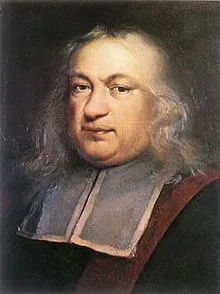 Projet J:Diophante
#1 fait par Justin Villeneuve
#2 image
#3 Alexendrie
#4 Période de temps: 300
#5 son œuvre
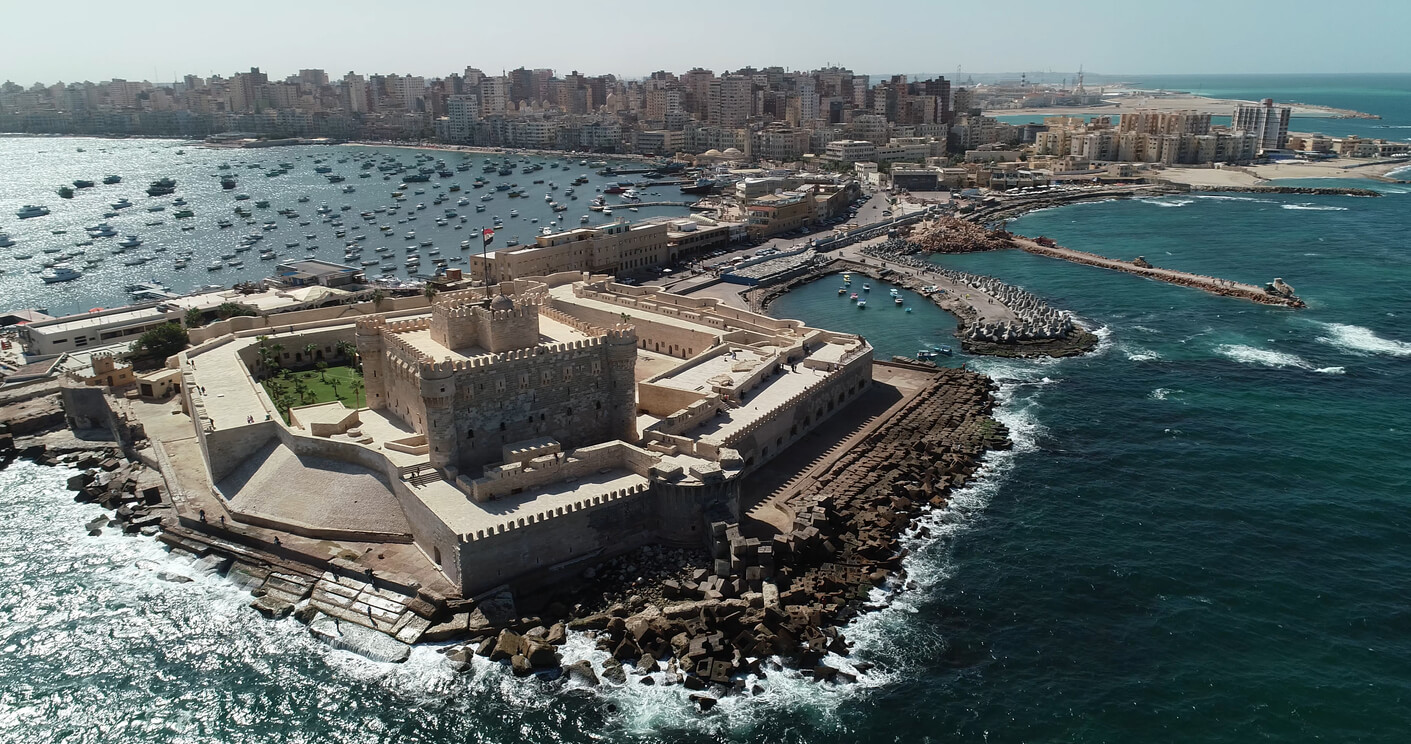 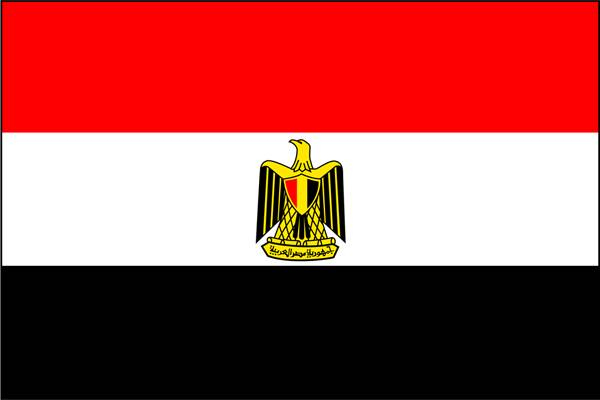 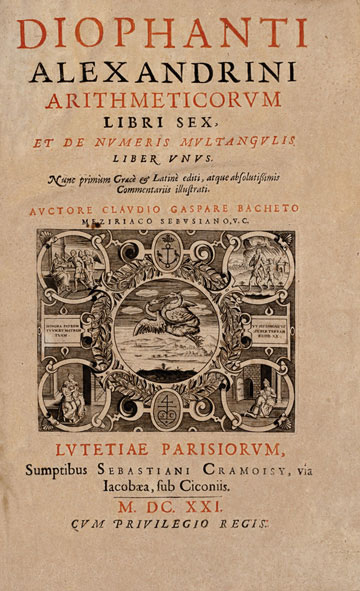 #6 son épitaphe
Enfance 1/6=14
Adolescence1/12=7
Avant son mariage1/7=12
5 ans avant d’avoir son fils son fils vécu ½=42
Il ne vécu alors que 4 ans dénominateur commun 84
#7 comment peut-on trouver quatre nombres lorsqu’on connait toutes les sommes possible de trois entre eu
         x + y + z = 20
w +  x + y       = 22
w + x        + z = 24
w       + y + z = 27
# d’inconues variables=
# équation
#8 comment peut-on trouver quatre nombres lorsqu’on connait toutes les sommes possible de trois entre eu x + y + z = 20
w +  x + y       = 22
w + x        + z = 24
w       + y + z = 27
3 w + 3x + 3y + 3z = 93
comment peut-on trouver quatre nombres lorsqu’on connait toutes les sommes possible de trois entre eu             x + y + z = 20             w=11
w +  x + y       = 22     z=9
w + x        + z = 24     y=7
w       + y + z = 27     x=4
3 w + 3x + 3y + 3z = 93